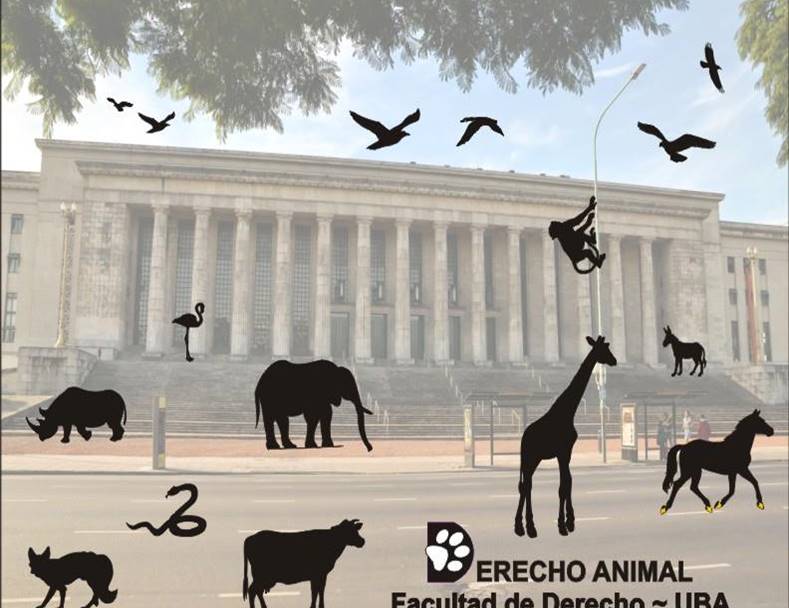 PERSONALIDAD JURIDICA
ANIMALES NO HUMANOS
PERSONA
*Lenguaje			*Derechos	
				            


SER HUMANO



SUJETO DE DERECHO
PERSONA
EL CODIGO  CIVIL  EN EL TITULO  I
 PERSONA HUMANA
 ARTS 19 al 21
Arts 22 al 24  «Capacidad»
Personalidad = humano 

DERECHOS RECONOCIDOS  A LOS  HUMANOS
VIDA-LIBERTAD-INTEGRIDAD FISICA-DIGNIDAD
TITULO IICAPITULO IPERSONA JURIDICA  ART 141: «Son personas juridicas todos los entes  a los cuales el ordenamiento juridico les  confiere aptitud para adquirir derechos y contraer  obligaciones y para el cumplimiento de su objeto y los fines de su creacion
Se considera SUJETO DE DERECHO, a un centro  de imputación ideal de deberes y derechos; esto es  aquella unidad sobre la que la ley efectúa imputaciones directas arrogándole derechos y obligaciones
«La persona Humana  es sujeto de  derecho  desde su nacimiento. 
La vida  humana comienza con la concepción .
El por nacer  adquiere derecho  siempre y cuando nazca  con Vida.
¿LOS ANIMALES NO HUMANOS TIENE DERECHOS?
El derecho es «un hecho social », es parte del plano de lo  que es, del ser.
De lo que es no se deriva ninguna obligación, no se puede pasar sin solución de continuidad a la  dimensión del deber ser, de las obligaciones morales.
El derecho positivo por su mera  existencia y vigencia, no conlleva obligación moral ínsita. 
Hay autores  como Carlos Nino , que han pensado que es posible hablar  de derechos más allá de los del derecho positivo.
Los ANH  son sujetos  Morales
DOTACION/DECLARACIÓN  DE CONCIENCIA
EL 7 DE JULIO DE 2012  un grupo de  Neuro científicos de diferentes partes del mundo se congregaron en la Universidad de Cambridge para  Declarar, en presencia de Stephen Hawking, 
«… que la  ausencia de neocortex no impide a un organismo experimentar estados afectivos y 
auto conciencia. 
Es decir, los animales no humanos, como mamíferos, aves y muchas otras especies, al poseer  sustratos neurológicos, son conscientes de si mismos y tienen intereses propios»
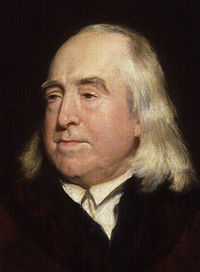 «La Pregunta moralmente  
relevante  respecto a un animal 
no es ¿Puede Pensar? 
Sino ¿Pueden Sufrir?

Jeremy Bentham
Filósofo
1748-1832
DIFERENCIAS ENTRE HUMANOS Y ANH
HUMANOS
ANIMALES NO HUMANOS
RACIOCINIO
CONCIENCIA
LENGUAJE
BIPEDO
SOCIABILIDAD
INTERES PROPIOS
DISCERNIMIENTO
DERECHOS Y OBLIGACIONES
CAPACIDAD
ÉTICA: construcción humana
Facultad de la mente  que permite entender, tomar decisiones . Formarse una idea de la realidad.
Declaración de Cambridge.
Lenguaje ( no lo entendemos)
Bípedos, cuadrúpedos  según  especie.
Sociabilidad: muchas especies trabajan en comunidades con jerarquías
Tienen intereses propios, pueden no coincidir con los humanos.
Discernimiento: juicio, distinguir lo bueno y lo malo. (facultad  aprendida por el humano) 
hay muchos humanos que no tienen obligaciones
Capacidad:: muchos humanos  tienen capacidad diferenciada.
PALABRA « PERSONA»  SENTIDOSOscar Horta  dice:
*Sentido coloquial = «SER HUMANO»
*Sentido metafisico: Persona = seres conscientes, pensantes o agentes 
*Filosofia Moral: hay  dos sentidos  … 
a)agencia moral
b) consideración  moral 
Englobaría los términos de  motivación moral, responsabilidades morales , atributos  que resultan moralmente  relevantes
*Persona en sentido jurídico:
Persona en sentido Jurídico
Se  define  en forma dualista
a)…Capacidad de obrar
(en el ámbito jurídico)
                     b)...Tener  responsabilidades legales :persona es toda  persona que el derecho le reconoce  deberes y prerrogativas legales (humanos, corporaciones, empresas).
SUJETOS  DE  DERECHOS  RECONOCIDOS
RIO ATRATO (SENTENCIA T 622/16 COLOMBIA)
RIO WANGHAMUI  -  2017- NUEVA ZELANDA
Zona  parque Natural Tuhoe(2014) ley UREWERA –TE .Nueva Zelanda
Ganges y sus afluentes (múltiples PJ  en 2017)
La NATURALEZA – CONSTITUCION DE  ECUADOR
                    -Constitución  de  Bolivia
(extendió a Africa Subsahariana, Australia, Canada, India, Nepal, 
Nueva Zelanda)
UN LIBRO SAGRADO, Templos  y deidades en la India  
Orangutan  «Sandra»
Chimpace «Cecilia»
Oso «Chucho»
Legislación  Comparada
1992-SUIZA,reconoce dignidad de los animales  en su constitución (articulo 120.2)
1994  Costa  Rica -ley de Bienestar animal y 2015 ley de proteccion animal  
1996- junio 6  La unión europea emitió Resolución del Parlamento Europeo iniciativa materializada en el Protocolo anejo Tratado  constitutivo de la Comunidad Europea  Nº 33 sobre  protección y bienestar animal introducido en el Tratado de Amsterdam (1997)
2002-Alemania, incorporó el Bienestar Animal , a la Constitución en forma de objetivo estatal (art 20ª) 
«El Estado protege  los  fundamentos de la vida  de la vida y de los animales, mediante el ejercicio del poder legislativo, en el marco del orden constitucional y de los poderes ejecutivo y judicial en las condiciones fijadas por la ley y el derecho»
En la práctica , el aspecto legislativo considerado en la forma  constitucional , fue desarrollado mediante una ley de protección animal y en leyes de los distintos estados.
2007-Luxemburgo- se ha  incorporado en la revisión constitucional, como objetivo publico de promoción para protección y bienestar.
2009-Tratado de Lisboa incluye el carácter  de seres sensibles en la parte dispositiva, regula medidas  de protección que les eviten el dolor, sufrimiento o lesiones innecesarias
2011 Nicaragua  Ley de Bienestar Animal  
Protocolo de Cataluña
2015- Legislación Francesa
Legislación Argentina Nacional
Ley 14.346-Maltrato y Crueldad
Ley  de fauna 
Ley 27330 Ley de Prohibición de Carreras de Perros
¿Pueden los ANH  ser  sujetos de derechos? SI.Que derechos deberían reconocersela Vida, La Libertad , La integridad física, la Dignidad.El Cambio  de Status  de  los ANH, es una decisión  de la Sociedad.No es  un problema  ni filosofíco, ni jurídico
NO VEO POSIBLE  LOS DD HH SIN RECONOCER LOS DERECHOS DE LAS DEMAS ESPECIES (ERZ)
GRACIAS POR SU ATENCION